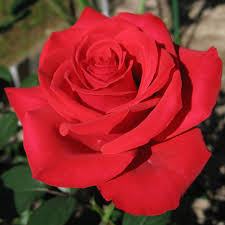 সবাইকে 
গোলাপ ফুলের শুভেচ্ছা
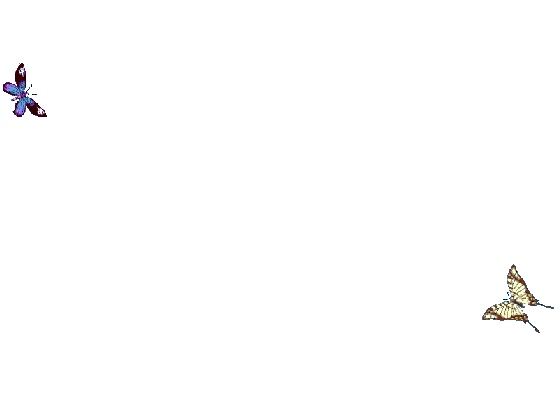 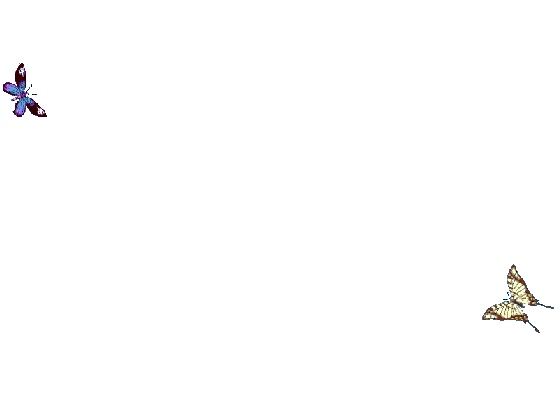 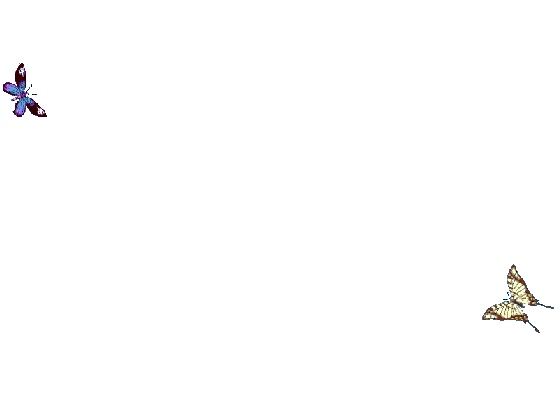 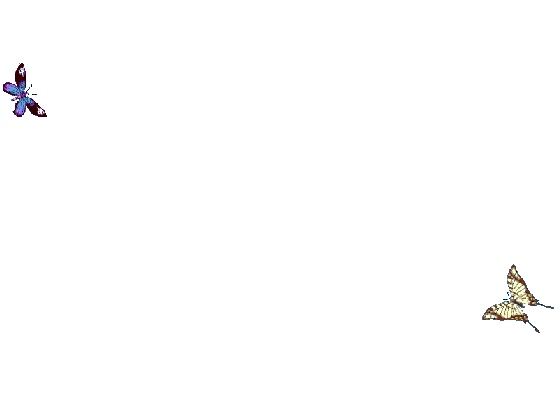 নির্মাণে
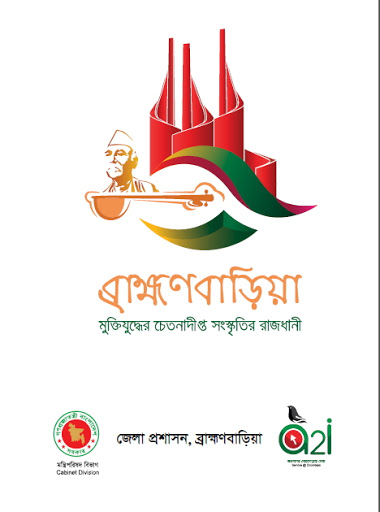 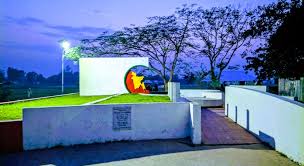 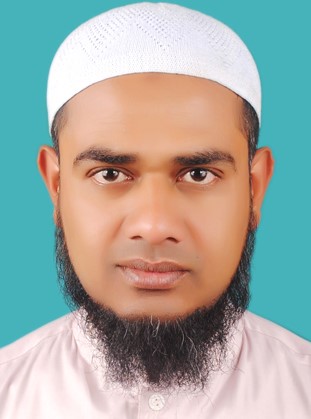 মো: নাজমুল হক  
সহকারী শিক্ষক
টানমান্দাইল সঃ প্রাঃ বিদ্যালয়
আখাউড়া,  ব্রাহ্মণবাড়িয়া।
মুক্তিযুদ্ধের চেতনাদীপ্ত সংস্কৃতির রাজধানী
বীর শ্রেষ্ঠ মোস্তফা কামাল সমাধি, আখাউড়া
পাঠ পরিচিতি
শ্রেণিঃ প্রাক প্রাথমিক / নার্সারী
বিষয়ঃ বাংলা 
পাঠ শিরোনামঃ বর্ণ থেকে শব্দ শিখি
পাঠ্যাংশঃ  চ
সময়ঃ ২৫ মিনিট।
এই পাঠ শেষে শিক্ষার্থীরা-
৩.২.৮ ধ্বনির প্রতীক (বর্ণ)শণাক্ত করতে পারবে।
৩.২.৯ শব্দ থেকে বর্ণ শনাক্ত করতে পারবে।
চলো, আমরা সবাই একটা ভিডিও দেখি
আজ আমরা পড়ব
 চ
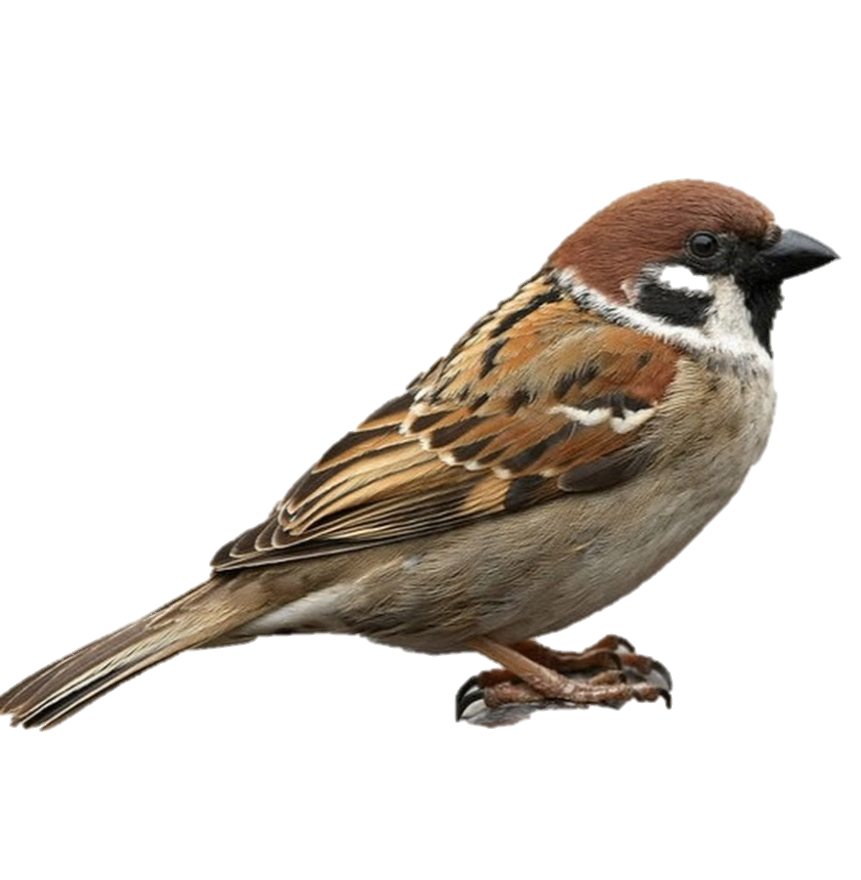 চ
চ
চড়ুই
চ
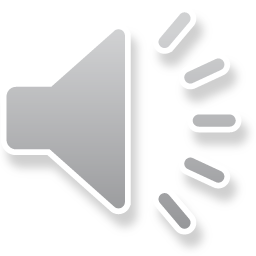 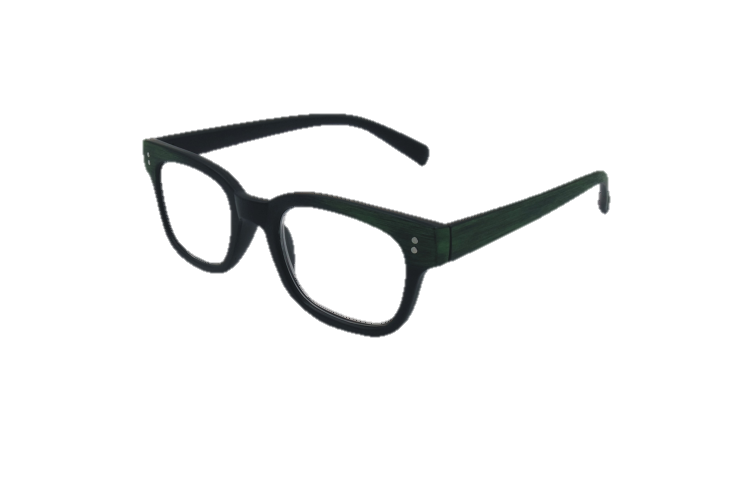 চ
চ
চশমা
চ
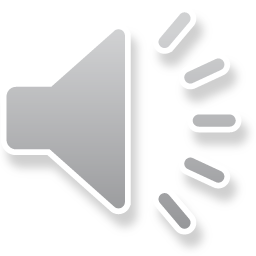 চ
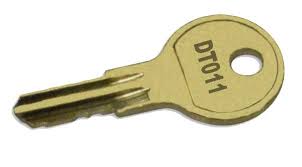 চ
চ
চাবি
চ
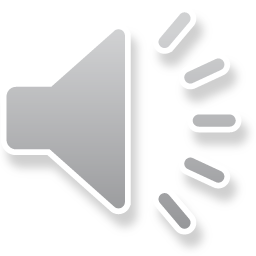 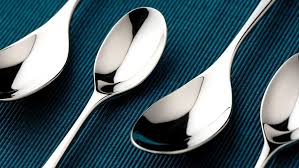 চ
চ
চামচ
চ
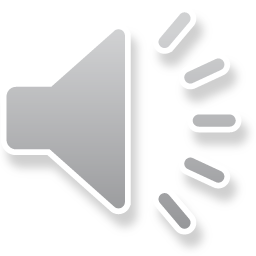 চ
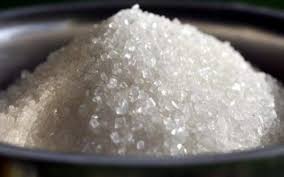 চ
চ
চিনি
চ
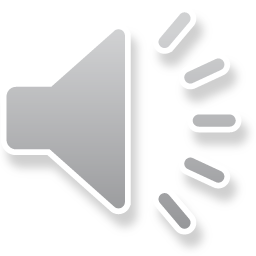 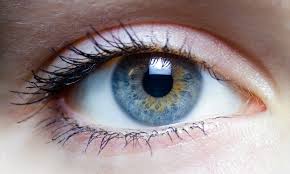 চ
চ
চোখ
চ
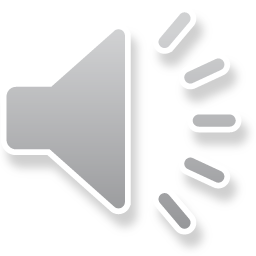 পাঠ্যপুস্তক সংযোগ
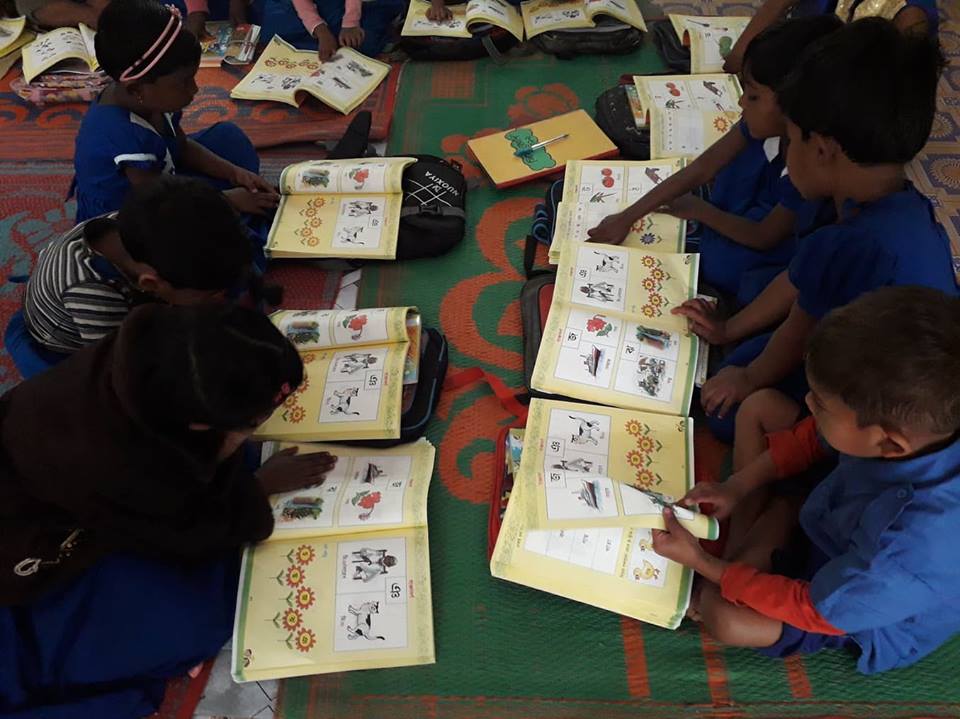 শিক্ষকের পাঠ
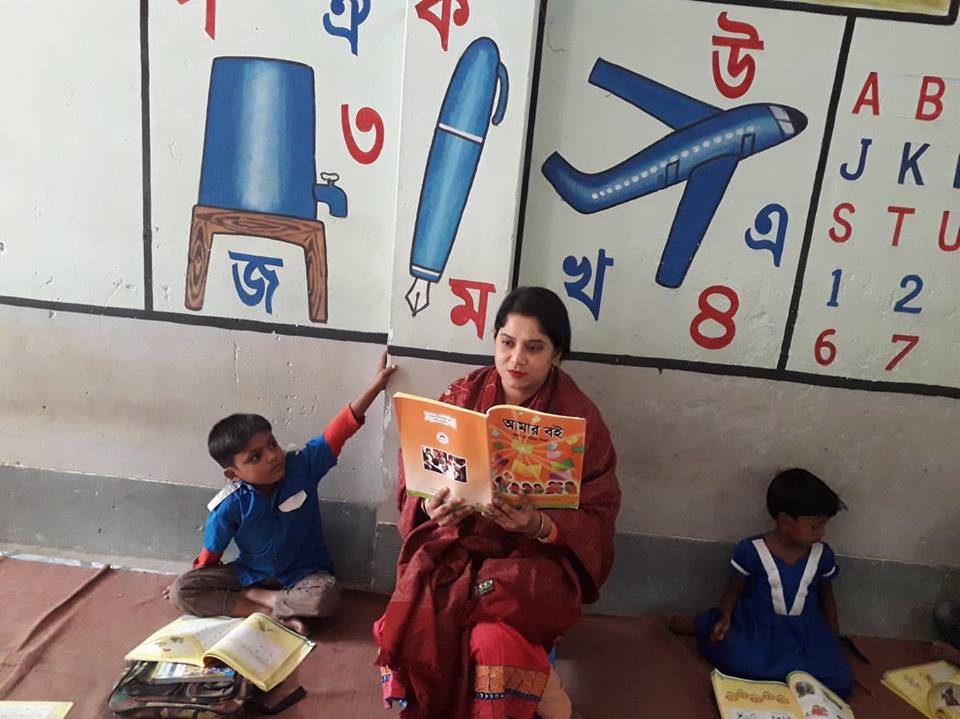 শিক্ষক এবং শিক্ষার্থীর মিলিত পাঠ।
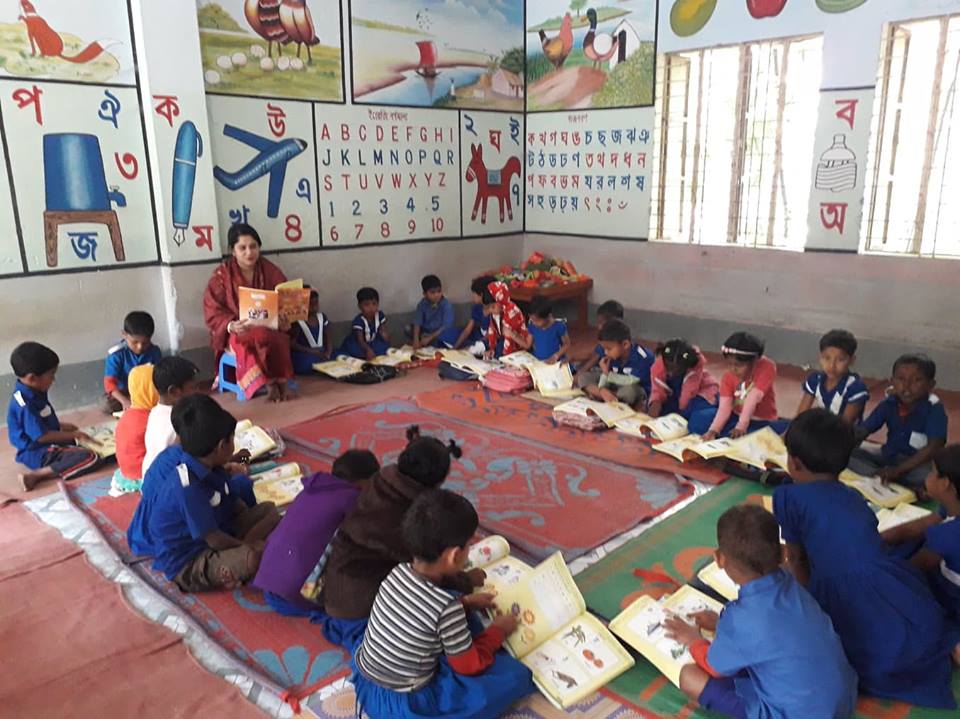 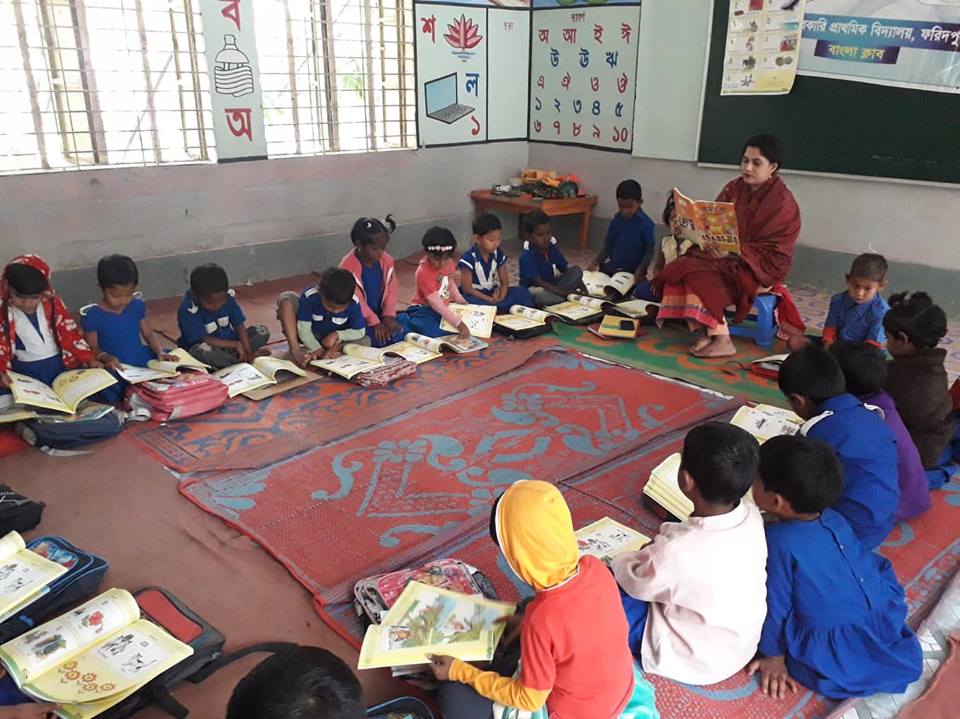 দলীয় কাজ
শব্দের সাথে বর্ণ দাগ টেনে মিলাই
গম
চ
খ
খই
গ
চশমা
হারিয়ে যাওয়া বর্ণগুলো লিখি
চশমা
…শমা
চ
গাধা
…ধা
গা
কলা
…লা
ক
একই বর্ণ দিয়ে শুরু হয়েছে এমন শব্দগুলো দাগ টেনে মিলাই
গরু
চাচা
কলা
ঘড়ি
গম
কলম
ঘর
চিনি
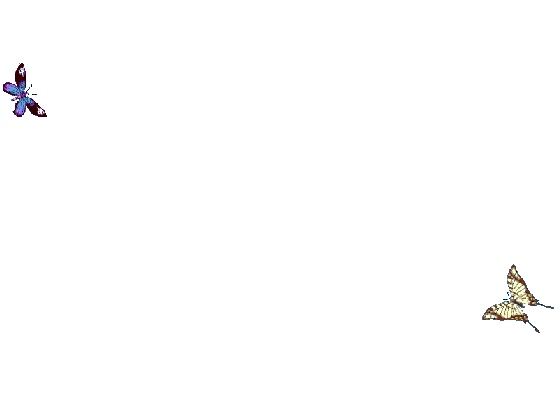 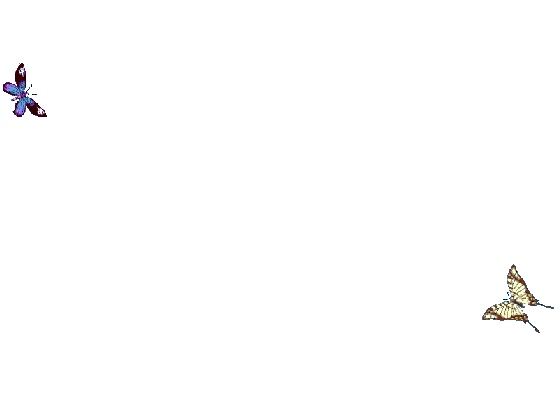 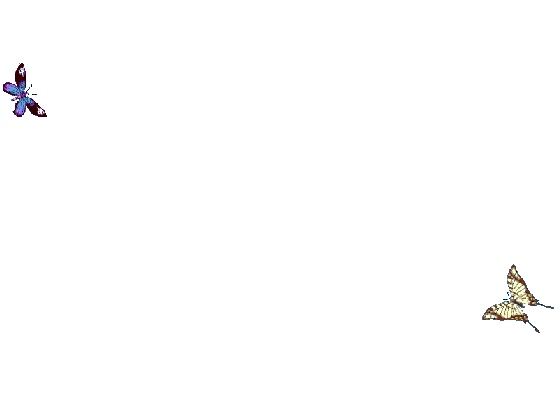 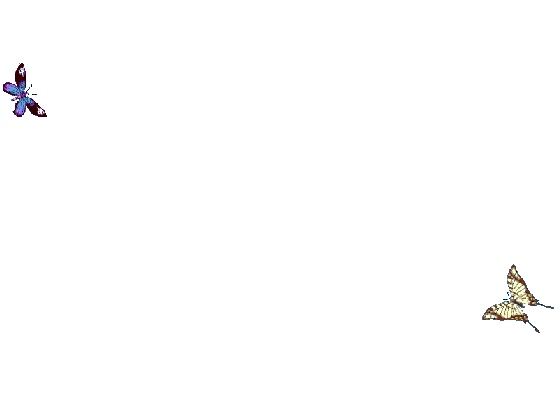 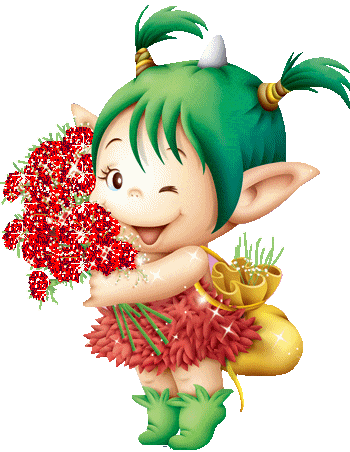 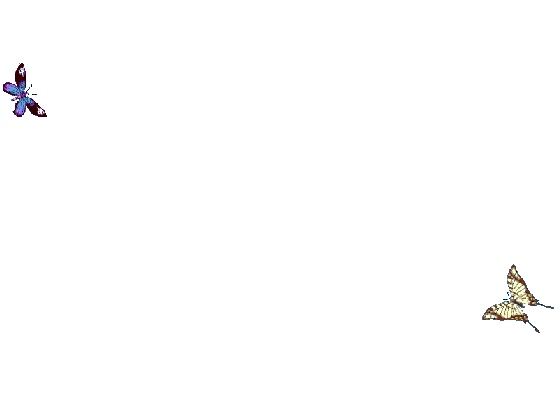 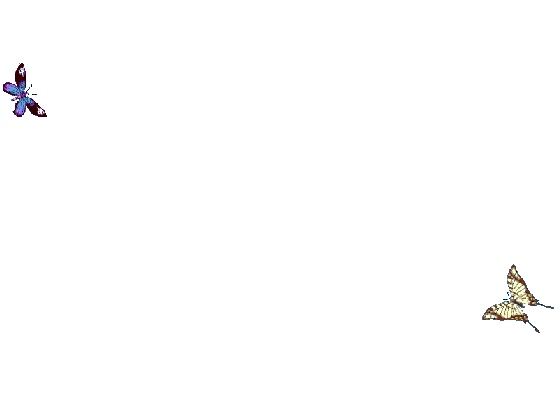 ধন্যবাদ
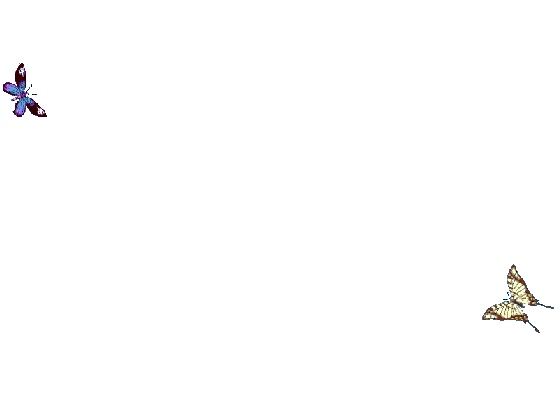 ভালো থেকো,সবাই।
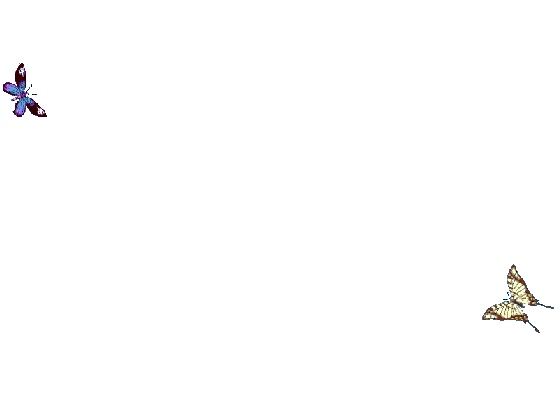 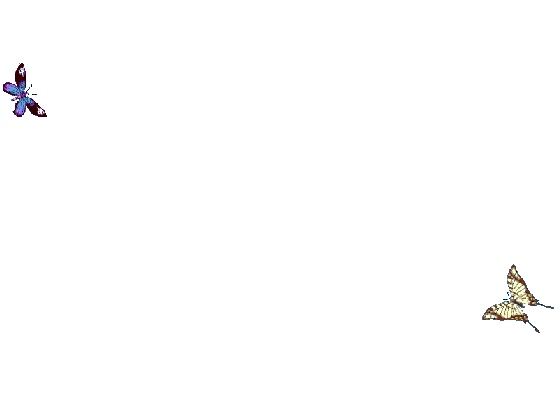 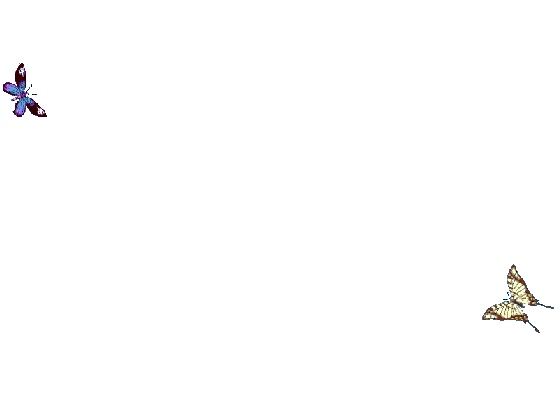 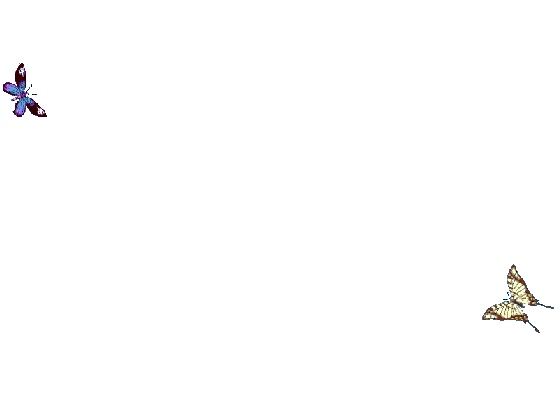